Articulatio cubiti und die darauf wirkende Muskeln
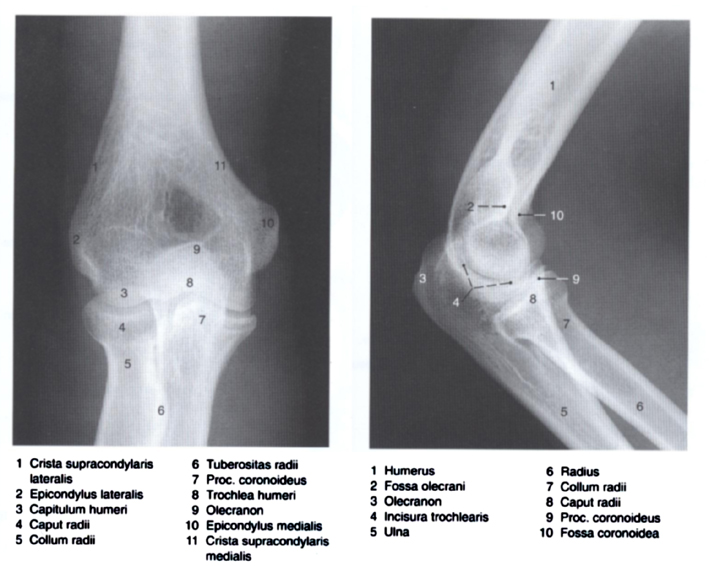 Dr. Anna  Németh  2018
Articulatio cubiti
1. Anteile
2. Achsen
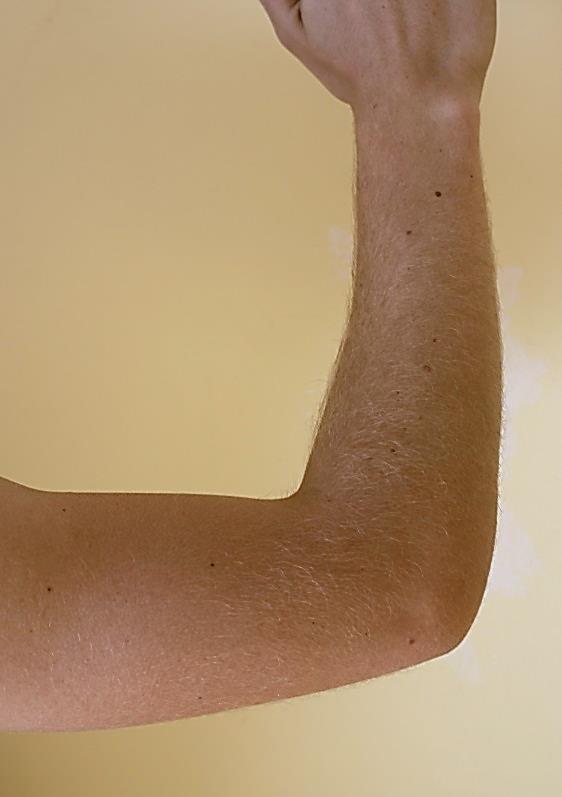 4. Muskeln
3. Bewegungen
Bild: www.commons.wikimedia.org
Articulatio cubiti
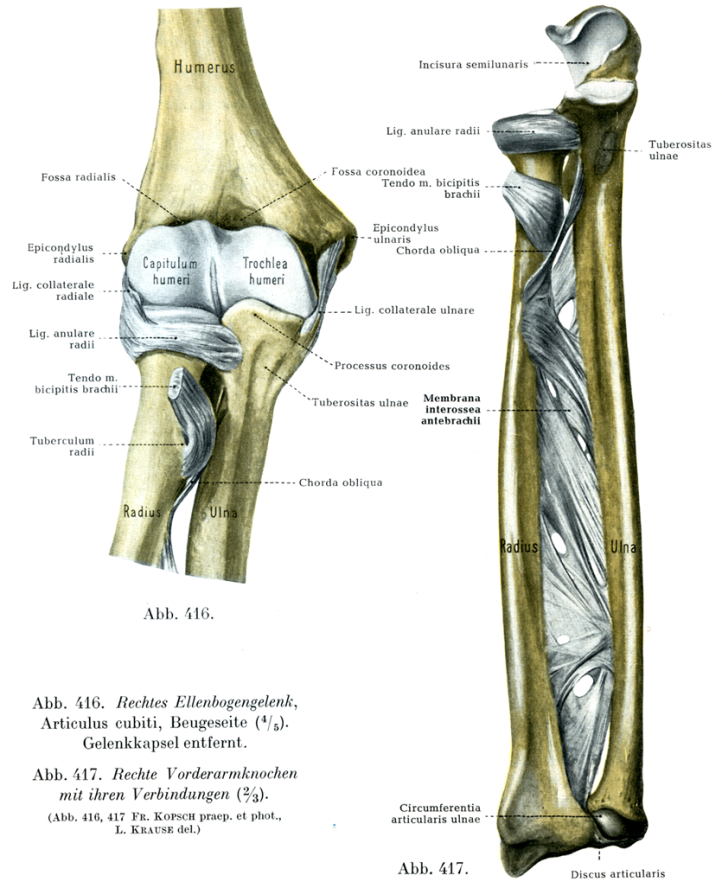 Knöcherige Anteile
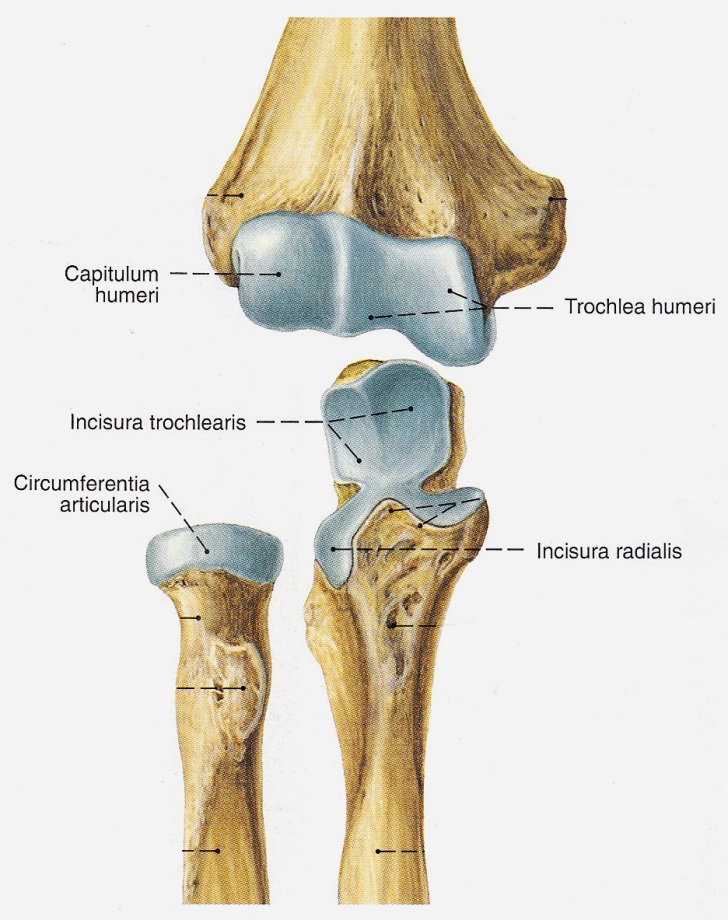 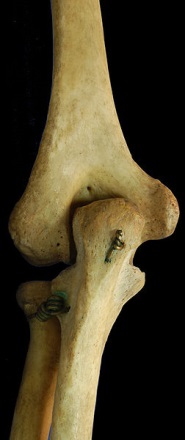 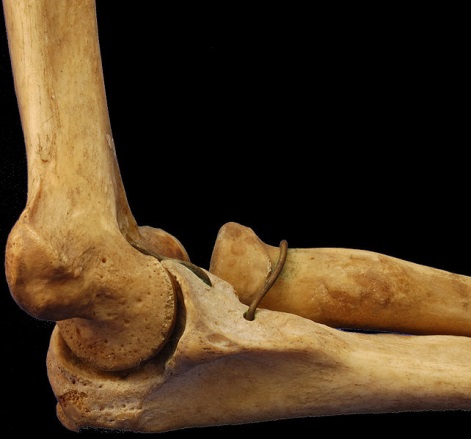 Sobotta
www.en.wikipedia.org
Articulatio cubiti
Articulatio cubiti: Dreh-Scharniergelenk (Trochoginglymus)
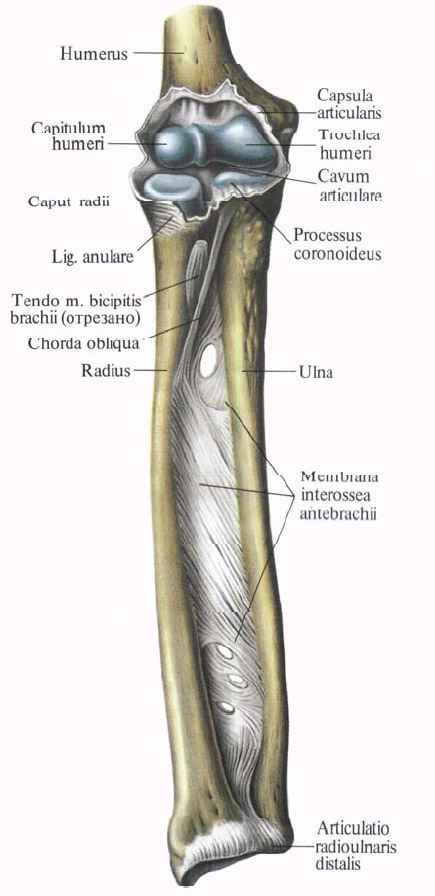 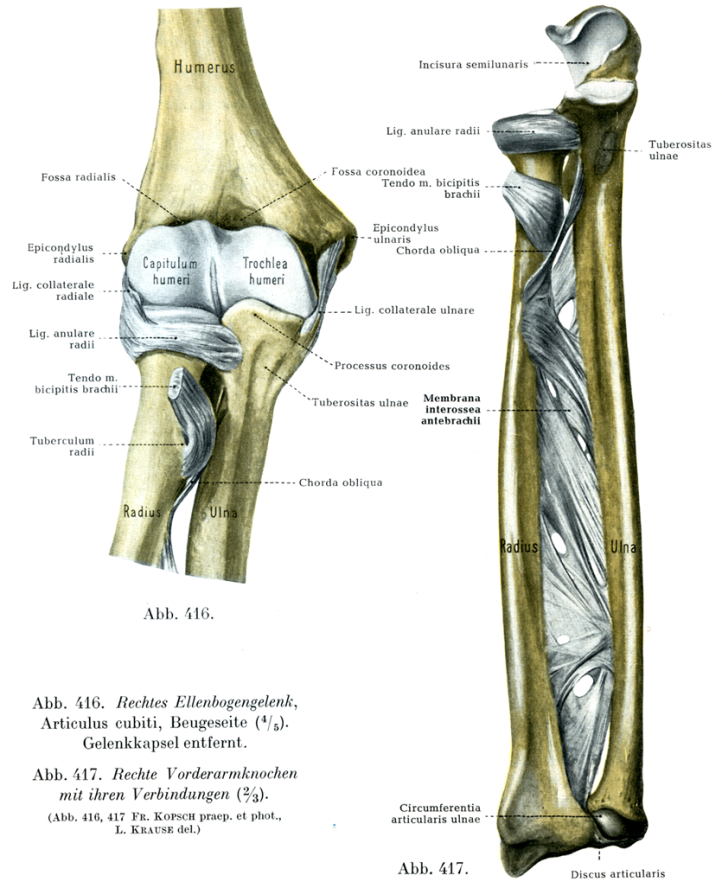 Teilgelenke der Articulatio cubiti
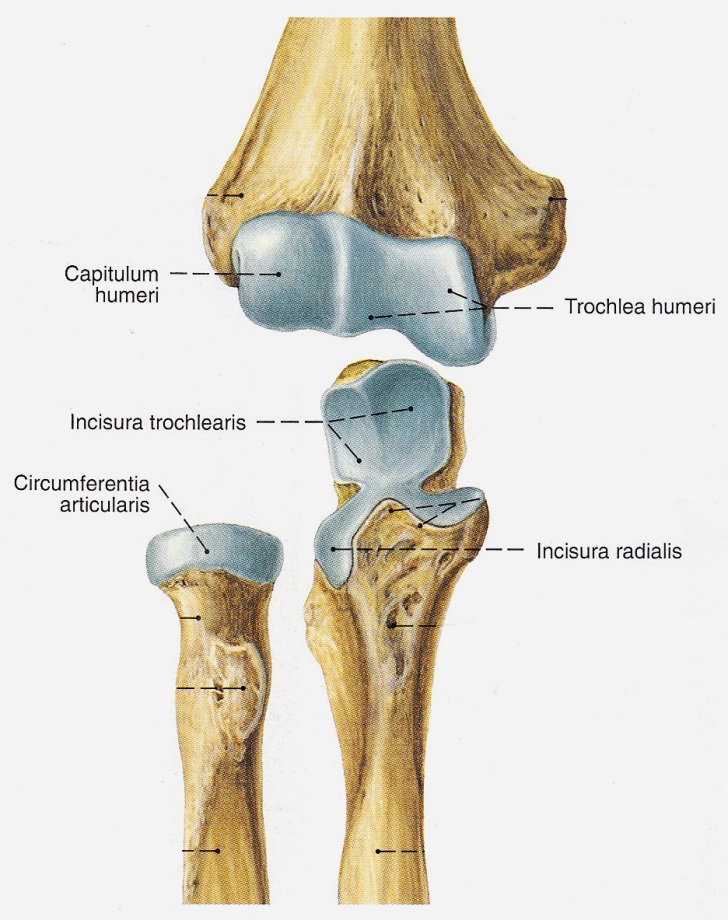 Articulatio
humeroradialis:
Fovea capitis radii
Capitulum humeri
Kugelgelenk
(Articulatio spheroidea)
3 Achsen aber untergeordnet
articulatio humeroulnaris:
csuklóízület (ginglymus)
1 tengely: transverzális
Articulatio humeroulnaris: 
trochlea humeri
incisura trochlearis
Scharniergelenk (Ginglymus)
1 Ache: transversale
	(radio-ulnare)
Teilgelenke der Articulatio cubiti
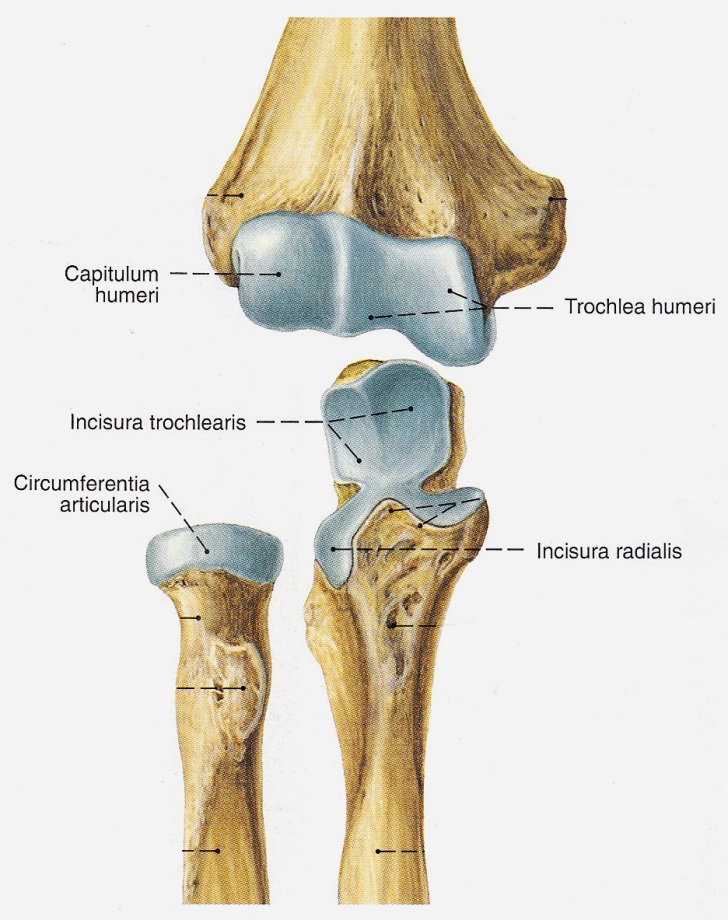 Articulatio
humeroradialis:
Fovea capitis radii
Capitulum humeri
Kugelgelenk
(Articulatio spheroidea)
3 Achsen aber untergeordnet
Articulatio humeroulnaris: 
trochlea humeri
incisura trochlearis
Scharniergelenk (Ginglymus)
1 Ache: transversale
	(radio-ulnare)
Sobotta
Articulatio radioulnaris proximalis:
Drehgelenk (Articulatio trochoidea)
Circumferentia articularis
Incisura radialis
1 Achse: longitudinale
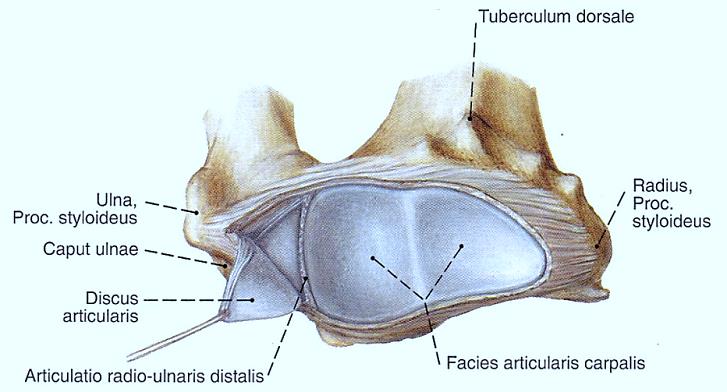 +
Articulatio radioulnaris distalis
Capsula articularis
membrana fibrosa
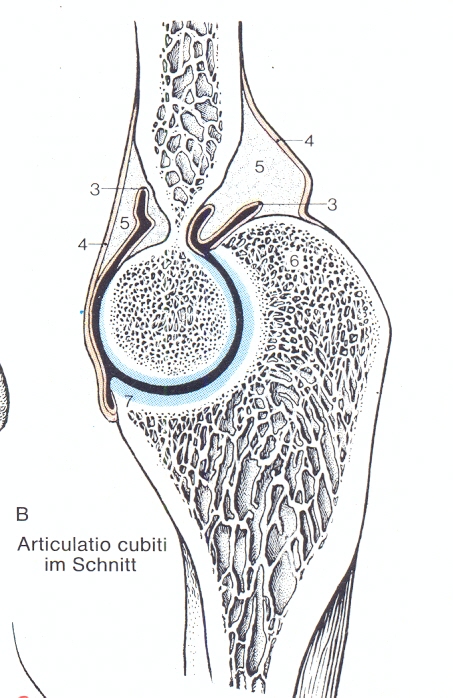 Sobotta
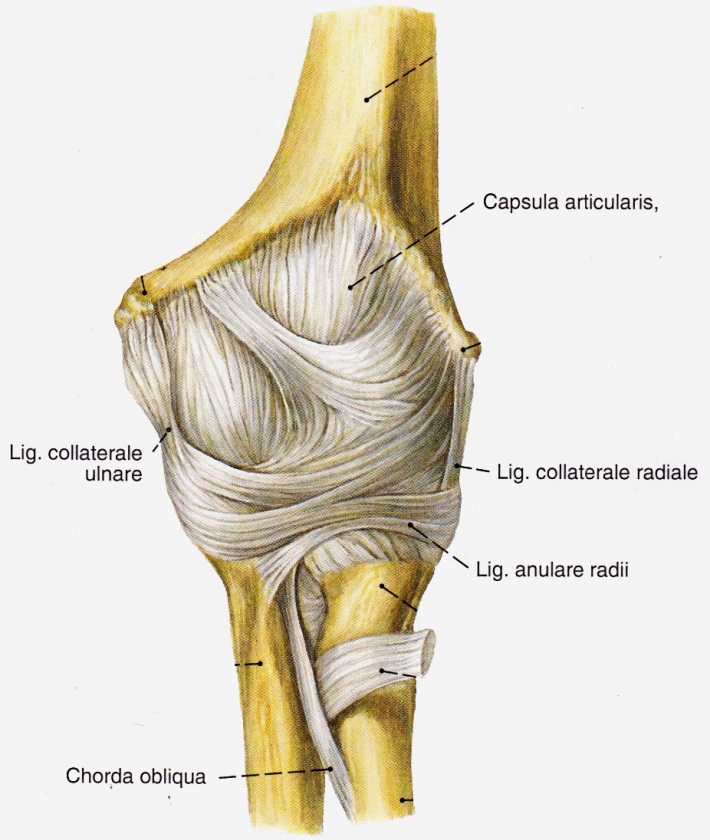 zsírszövet
membrana synovialis
Thiel
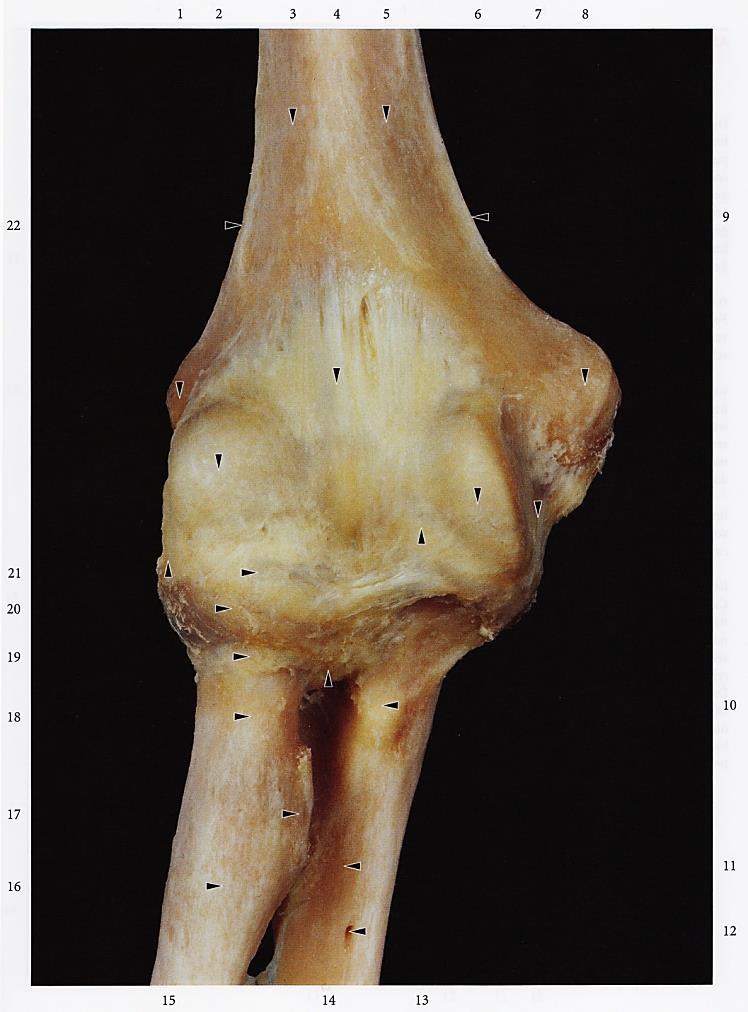 Membrana fibrosa:
Vorne: die Fossa coronoidea  und die Fossa radialis 
Hinten: die Fossa olecrani sind in der Capsel, 
Ansatz: bei Ulna: unter processus  coronoideus
                    bei Radius an dem Ligamentum anulare radii
Capsula articularis
membrana fibrosa
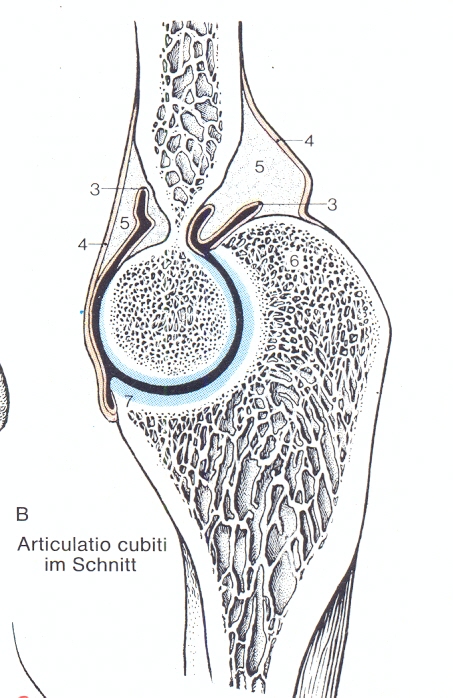 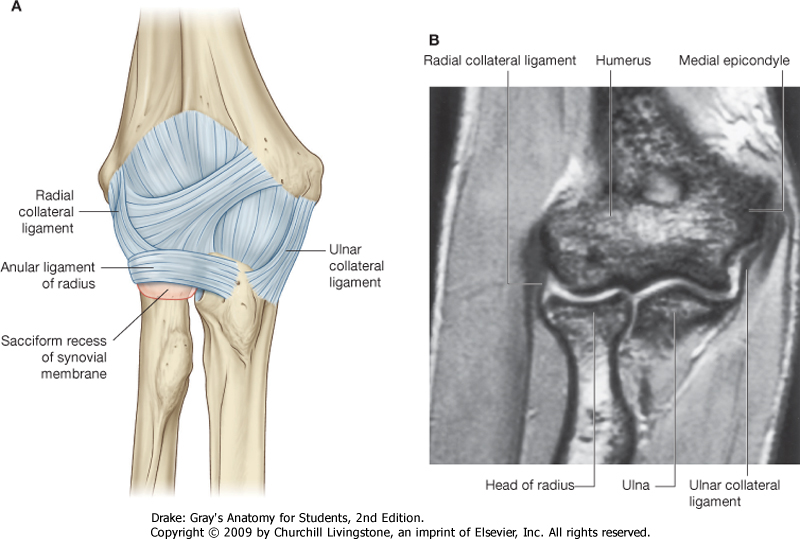 Sobotta
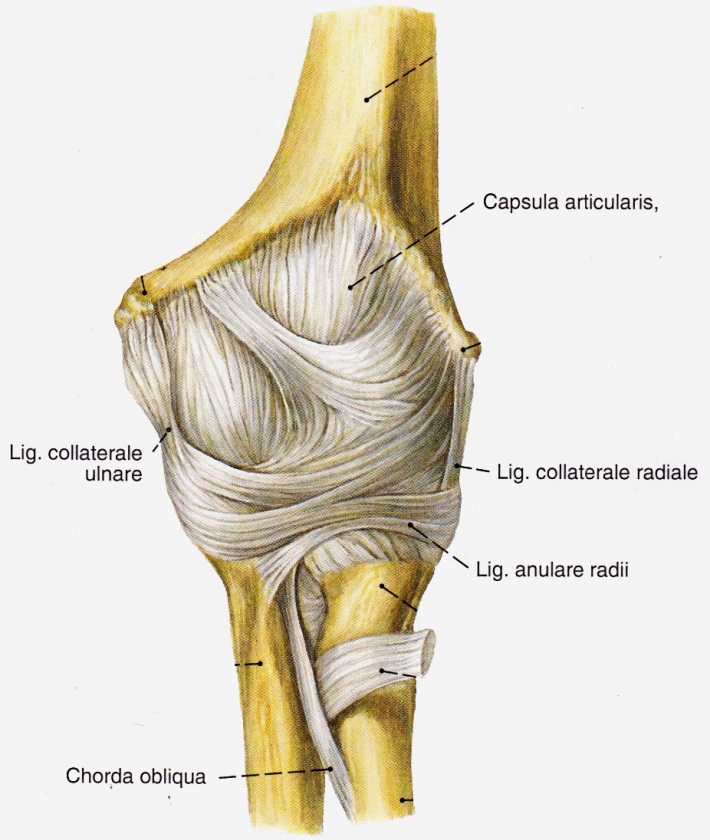 zsírszövet
membrana synovialis
Thiel
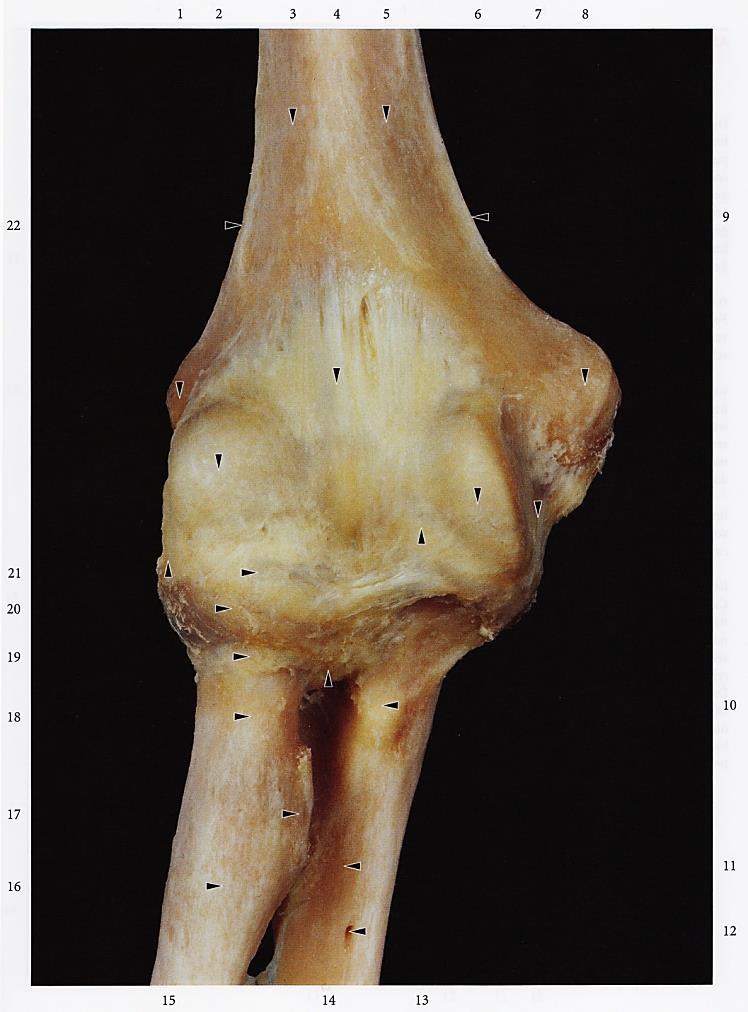 Membrana synovialis:
-    Ursprung und Ansatz: am Rand des Gelenkknorpels
Bei Radius 1 cm distaler unter Circumferentia art.
(Reserve für die Pronatio-Supinatio Bewegung): Recessus sacciformis superior
Die zwei Epicondylus sind ausser der Kapsel
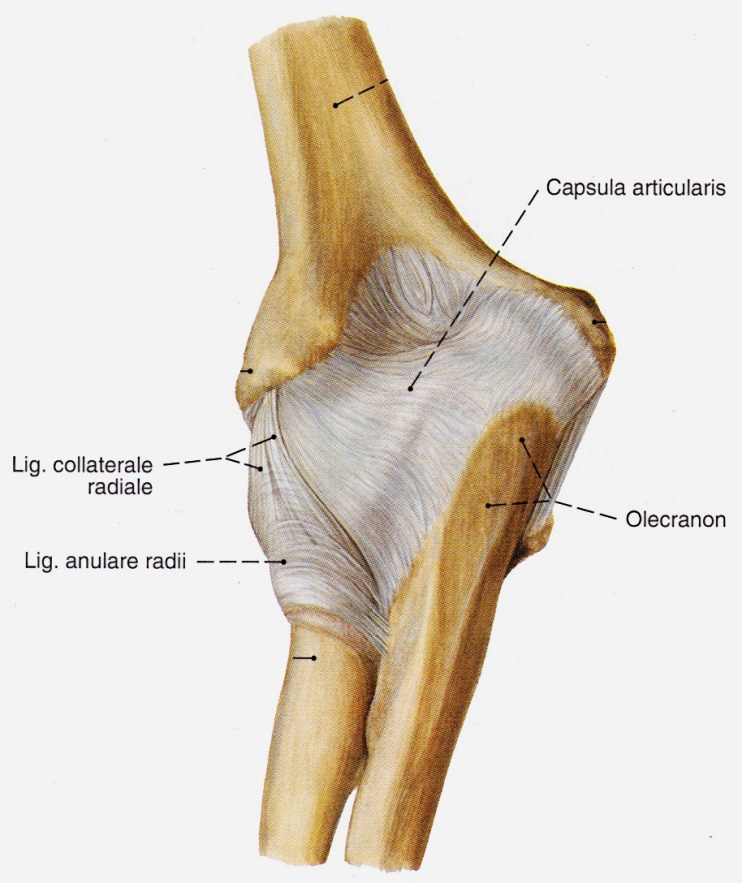 Thiel
Sobotta
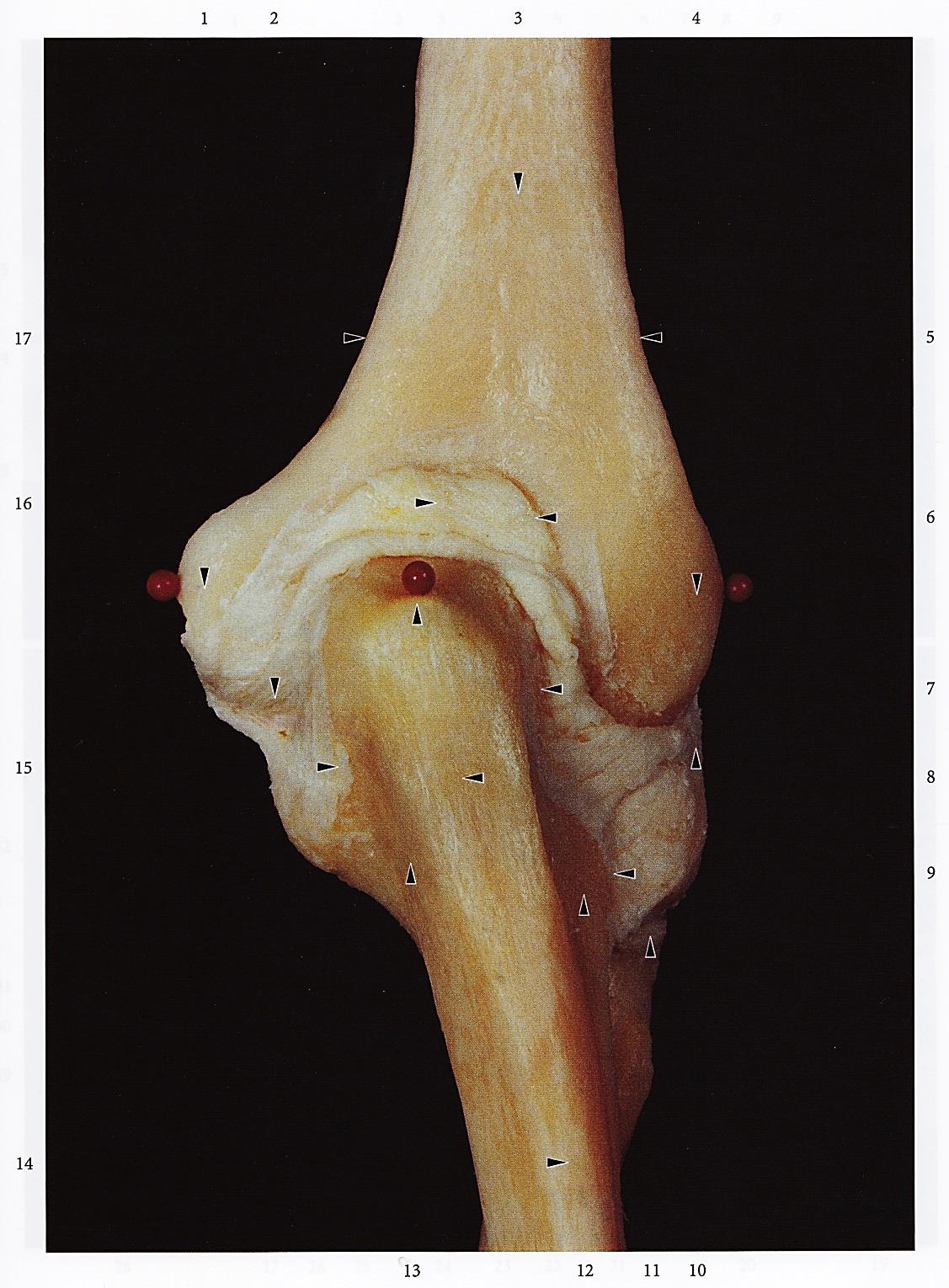 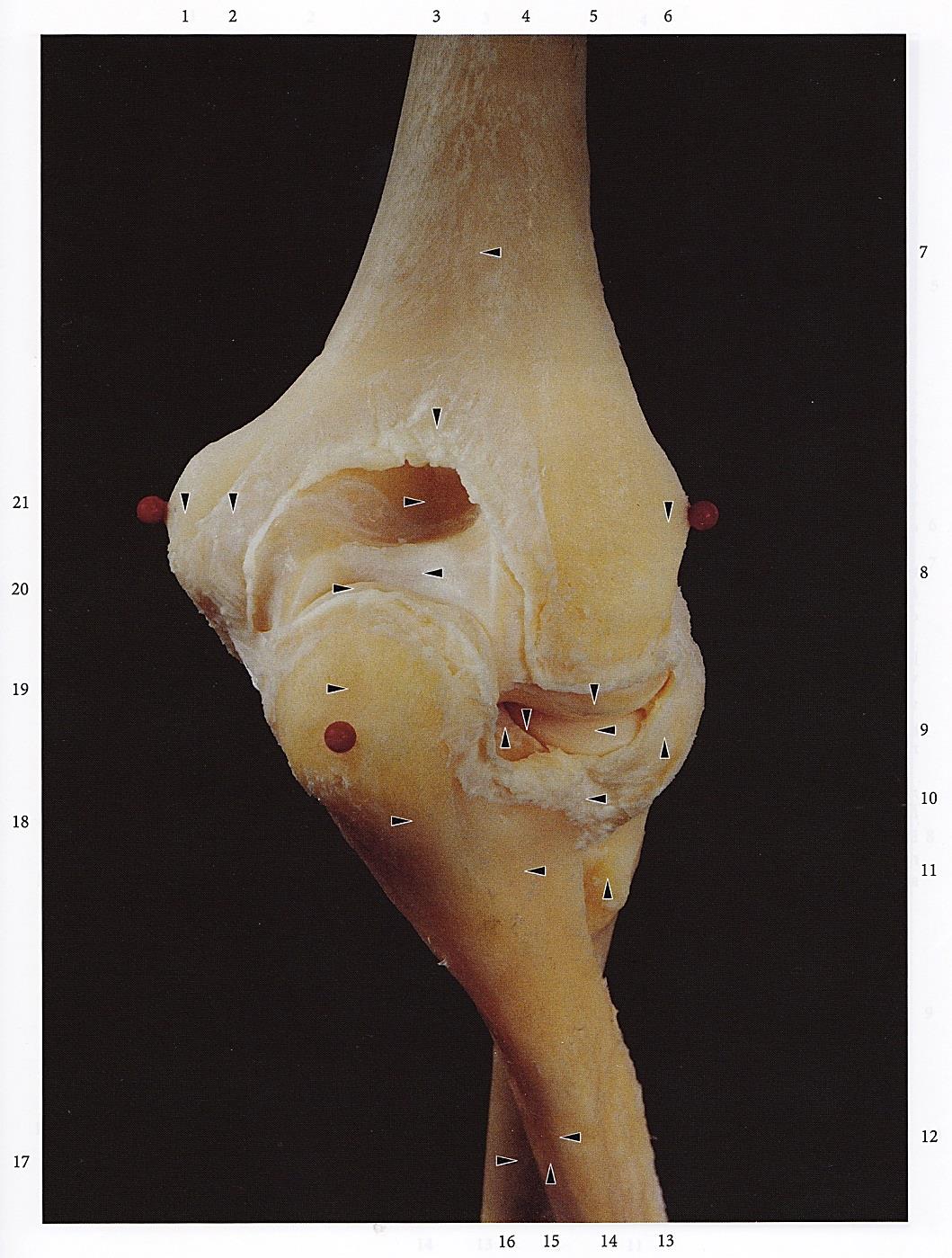 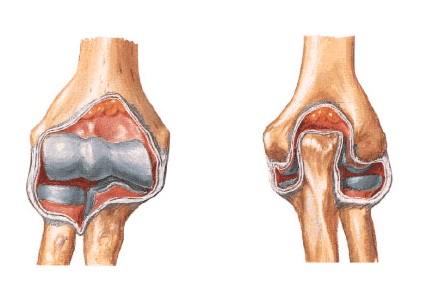 Bänder
Sobotta
Thiel
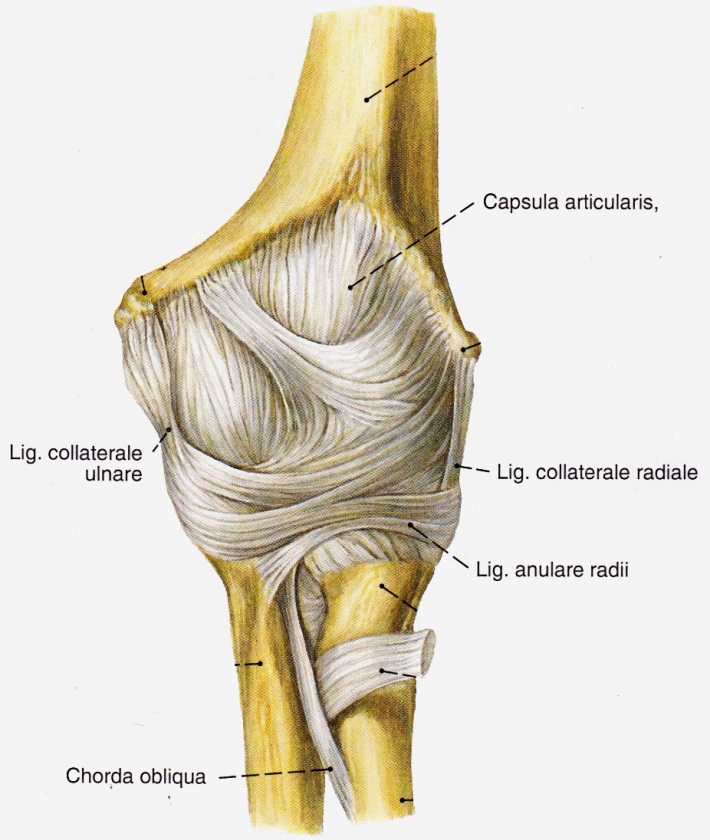 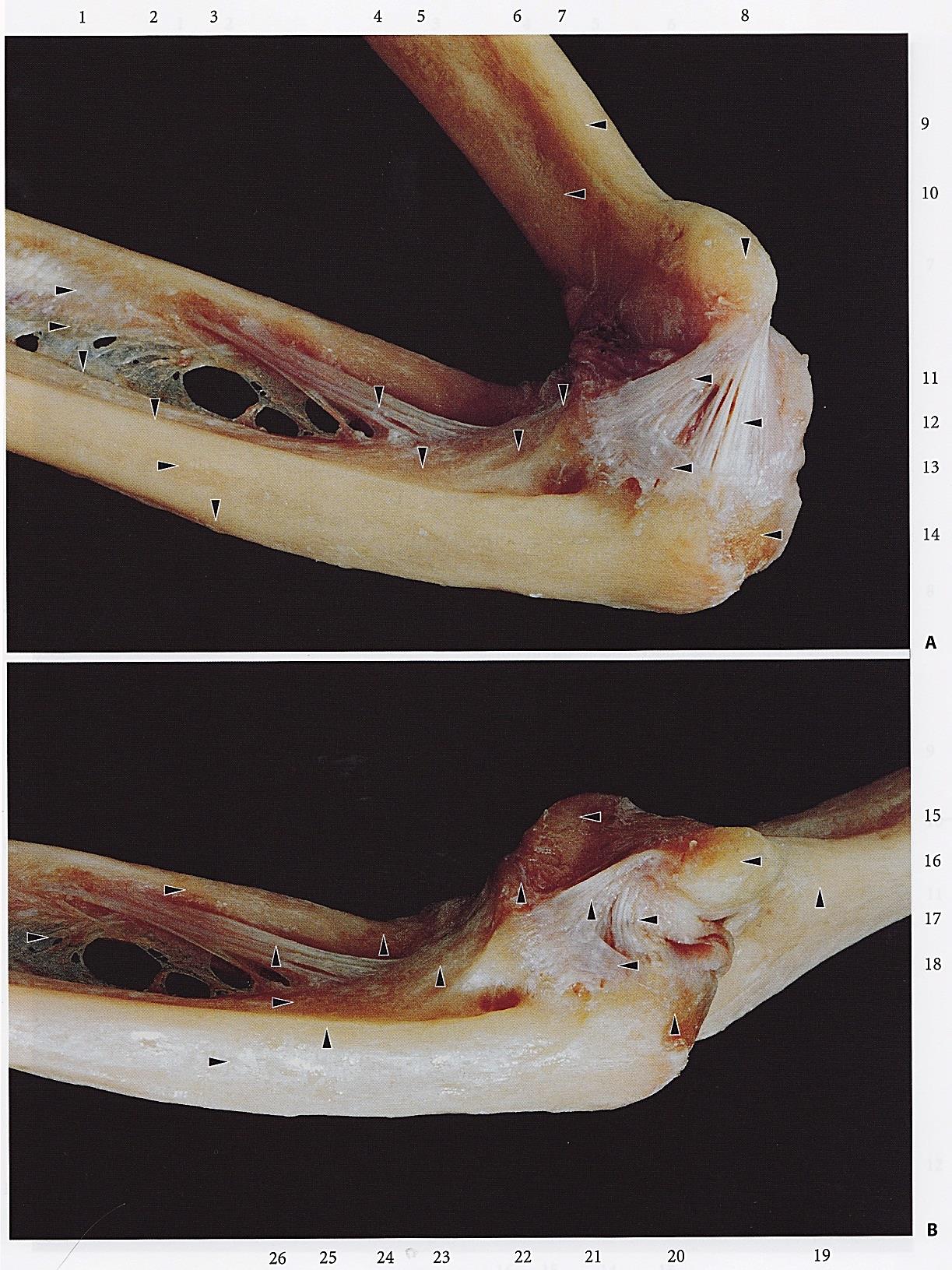 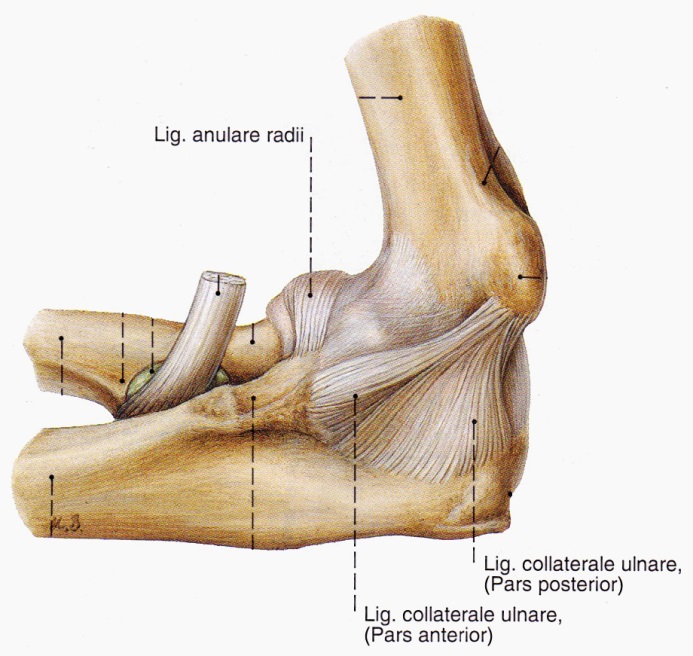 Ligamentum collaterale ulnare (mediale):

Pars anterior
Pars posterior
Pars transversa /Lig. olecranocoronoideum
      (Cooper)
Sobotta
Bänder
Ligamentum anulare radii – Bildet die Gelenk Pfanne , dadurch verhindert die  Dislocatio des Radius
Bei Kleinkind ist noch schwach
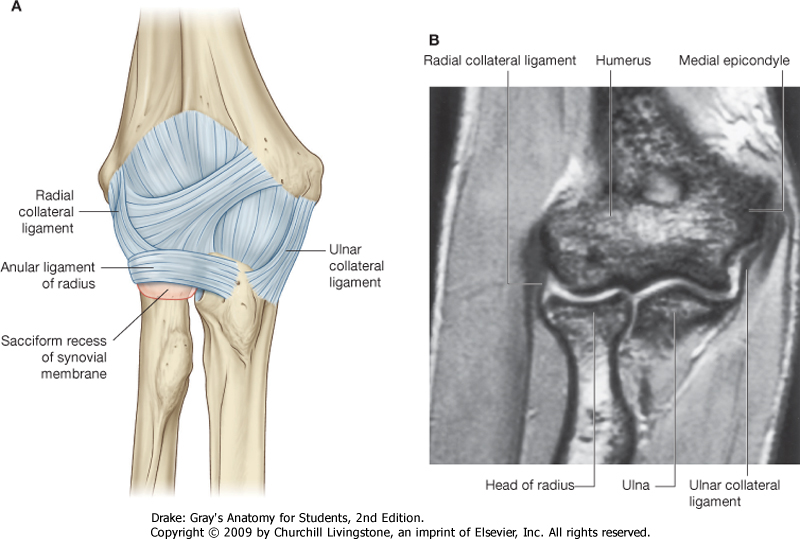 Bänder
Sobotta
Thiel
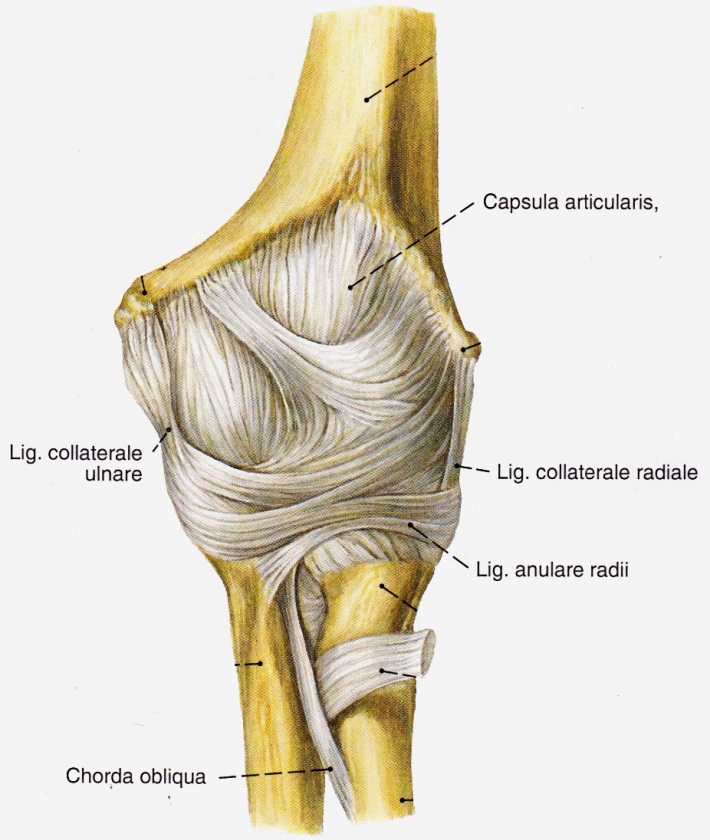 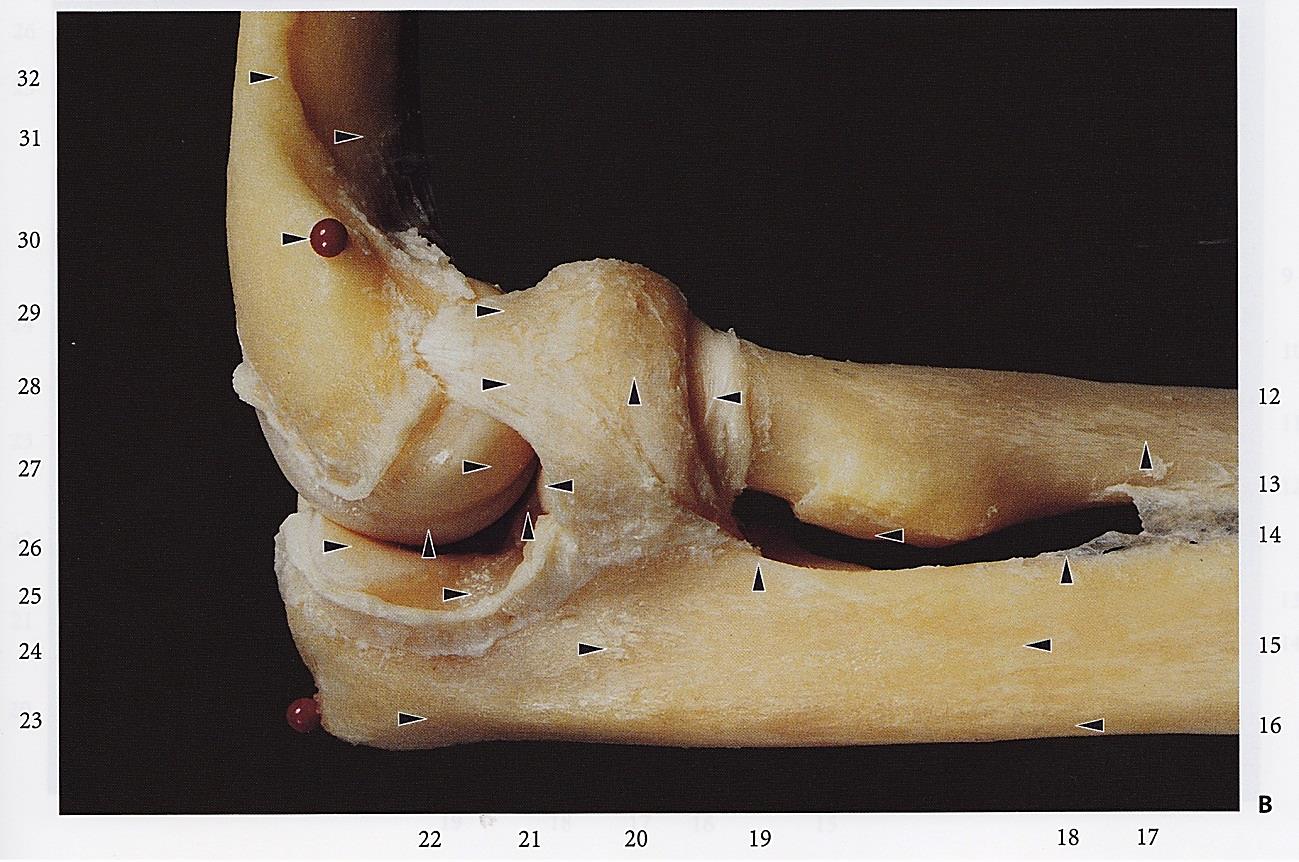 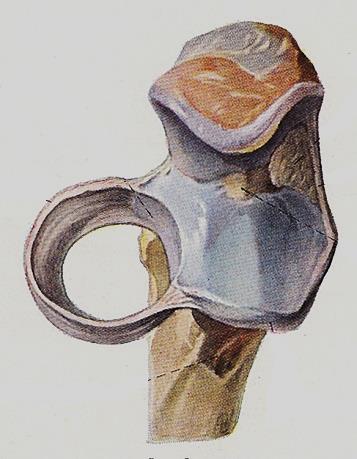 Ligamentum collaterale radiale (laterale):

 Setzt sich an das Ligamentum anulare radii an
Braus
Nursemaid’s elbow
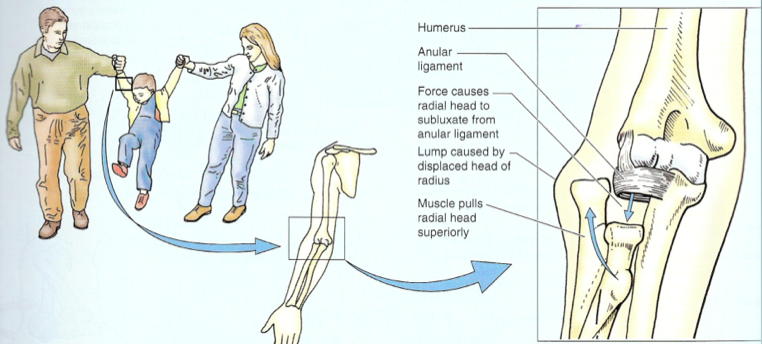 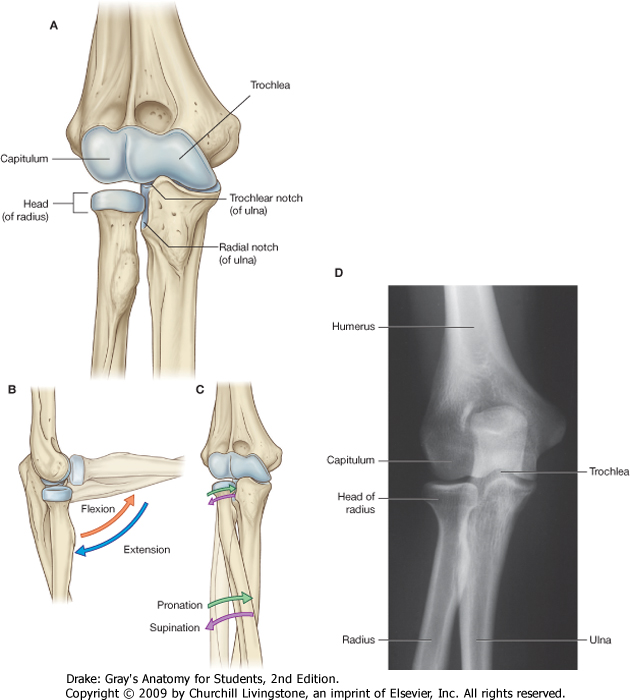 Die Bewegungen  des Ellbogens

Flexio-Extensio (in Articulatio humeroulnaris)

Pronatio-Supinatio (in Articulatio radioulnaris)
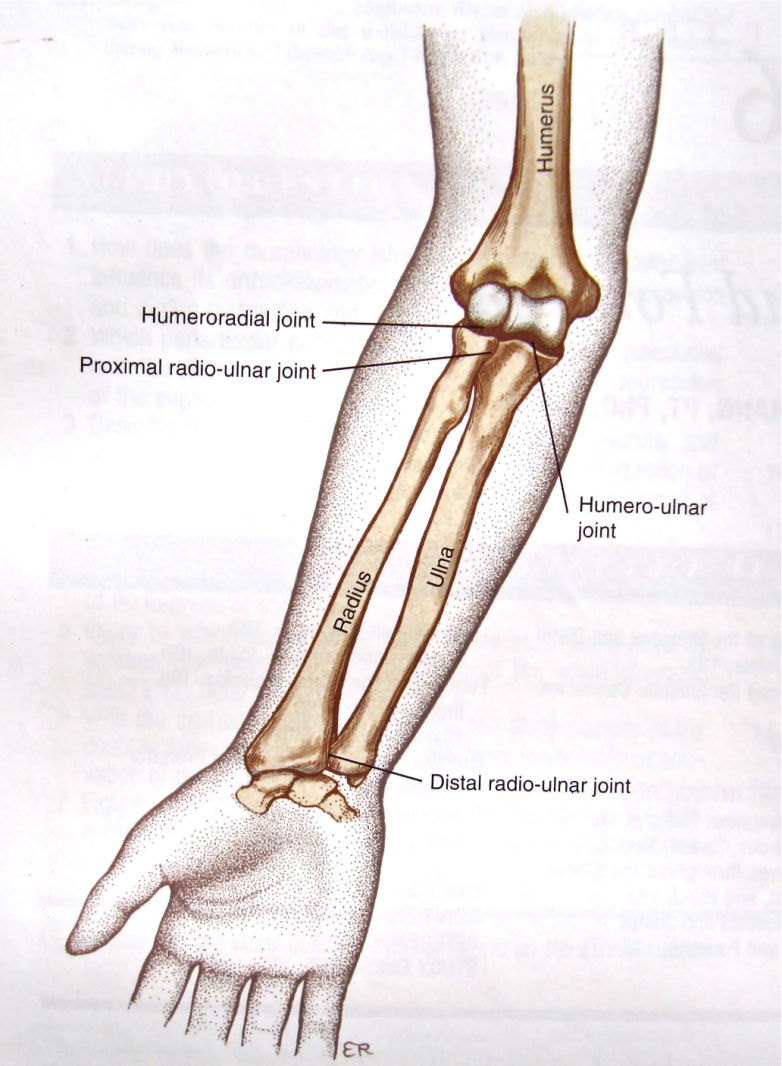 Articulatio humeroulnaris:
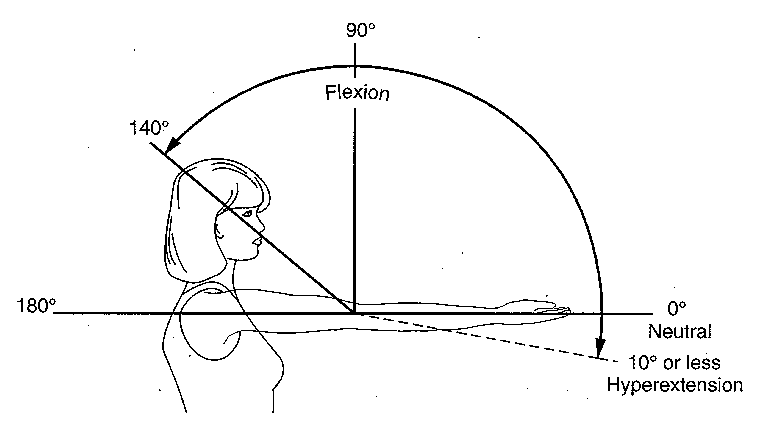 Achse: transversale (radio-ulnare) geht durch 
die Epicondylen
Flexio-Extensio (max. 140º)

Der mediale Epicondylus ist unter dem lateralen, die Achse geht medial nach unten medial, deshalb der Oberarm-Unterarm Winkel ist weniger als 180 Grad (160-180)- Physiologische  Abductio

Die Incisura trochlearis ist ein bisschen spiral, deshalb bei gebeugten Ellbogen der Oberarm und Unterarm sind nicht ganz parallel
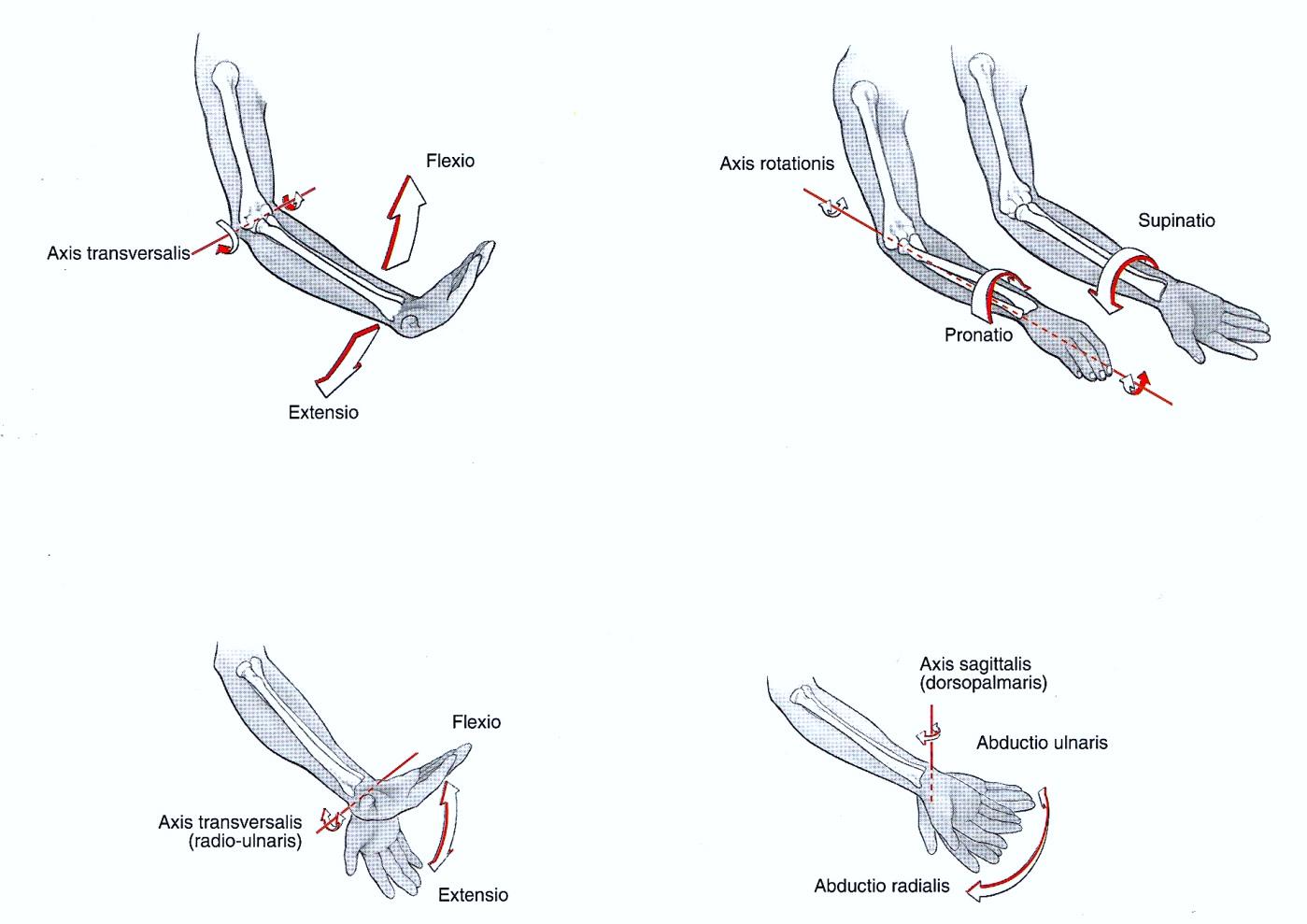 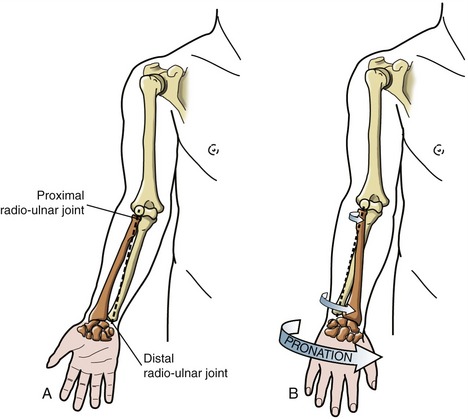 Articulatio radioulnaris proximalis (und distalis)

Um die Konstrukzionsachse des Unterarmes

Pronatio - Supinatio (max. 170º)
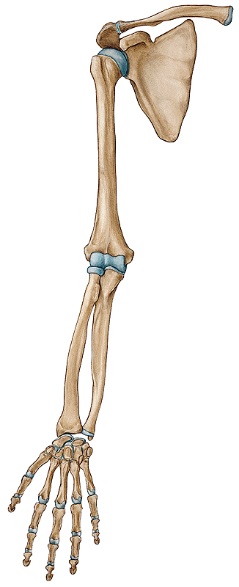 Konstrukzionsachse
Oberarm:
1) Mitte des Caput humeri 
2) Mitte des Capitulum humeri 
Unterarm:
1) Mitte des Caput und Collum radii , Tuberositas radii
2) Processus styloideus ULNAE!
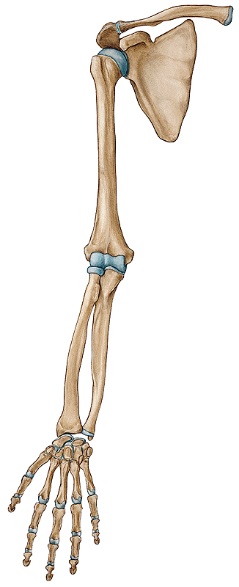 Konstrukzionsachse
Der Caput und Collum radii drehen sich um ihren Achse,  der distale Teil des Radius dreht sich um Processus styloides  ulnae (cca. 170 Grad)

Bei gedehntem Ellenbogen koinzidiert die  Achse der Pronatio / Supinatio mit der Drehachse des Schultergelenks – die Bewegungen werden addiert (300 Grad)

Wenn auch die  Drehachse der Artic.  Sternoclavicularis  ist in der Verlängerung der Konstruktionsachse –  bei abduziertem und retroflektiertem Extremität (cca. 360 Grad Rotatio)
Die auf dem Ellbogen wirkenden Muskeln

Oberarm Flexoren
M. biceps brahii : Ansatz an Tuberositas radii und mit dem Aponeurosis an Fascia antebrachii
Flexio und Supinatio (+Abductio und Anteflexio in dem Schultergelenk)

M. brachialis: Ansatz: an Tuberositas ulnae
 nur Flexio
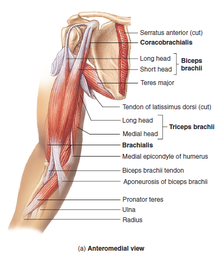 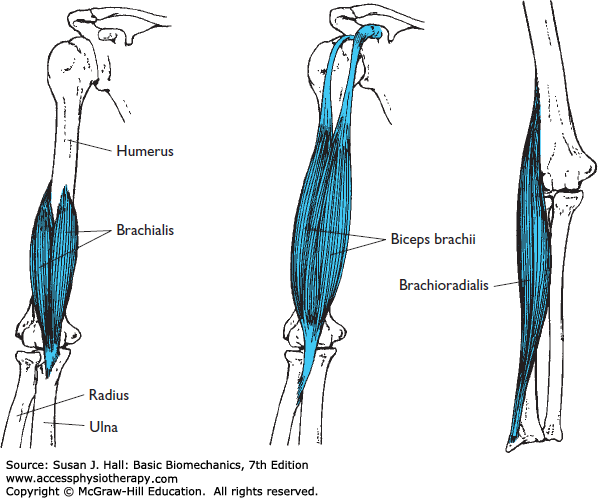 Sobotta
Ansatz der Sehne des M. biceps brachii
Faller
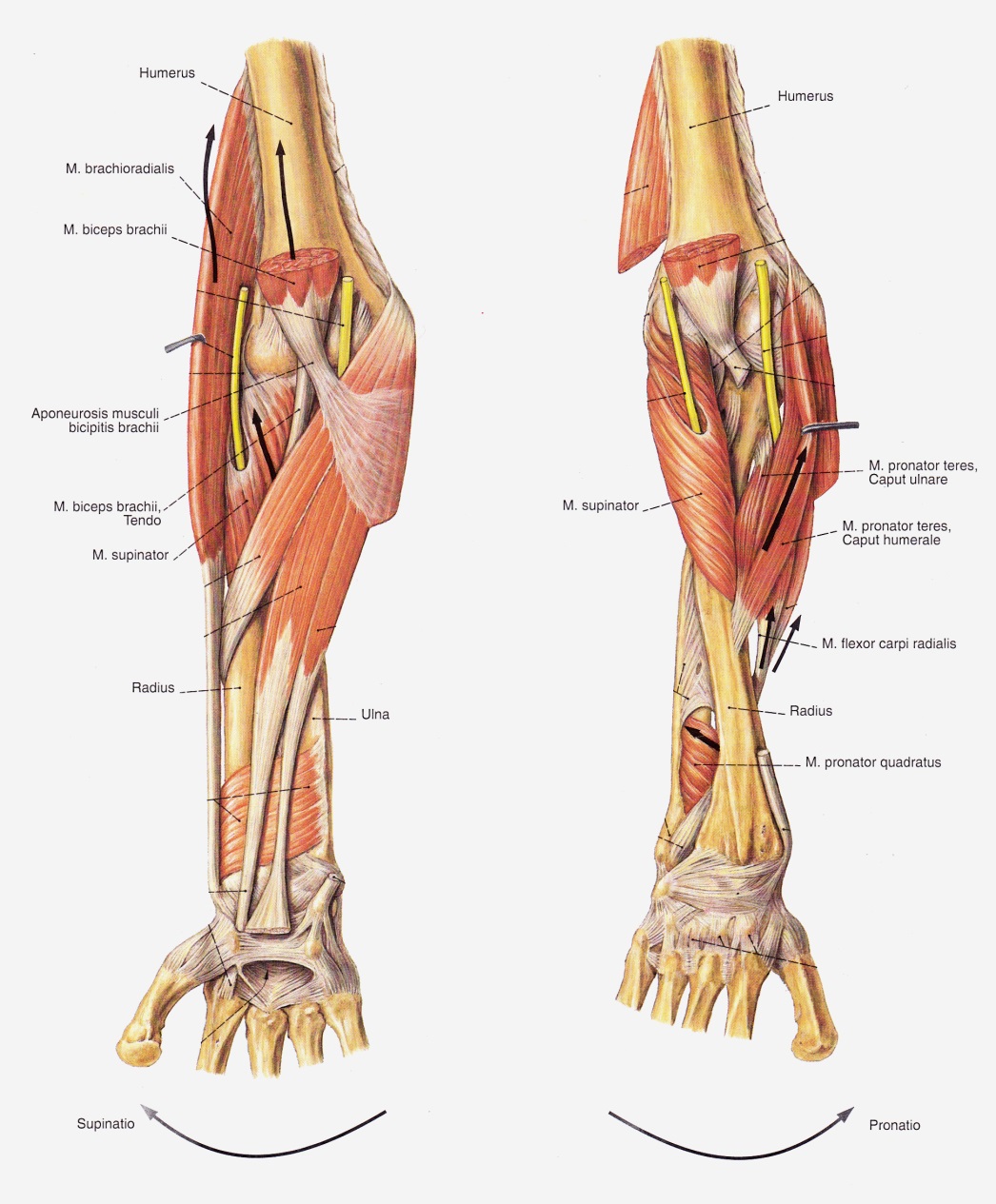 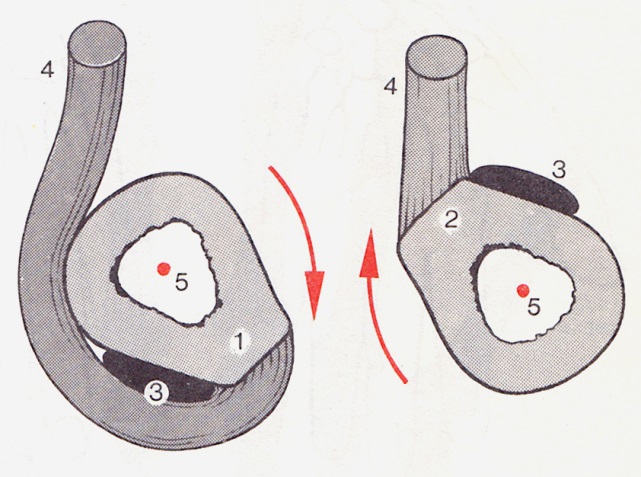 Bursa bicipitoradialis
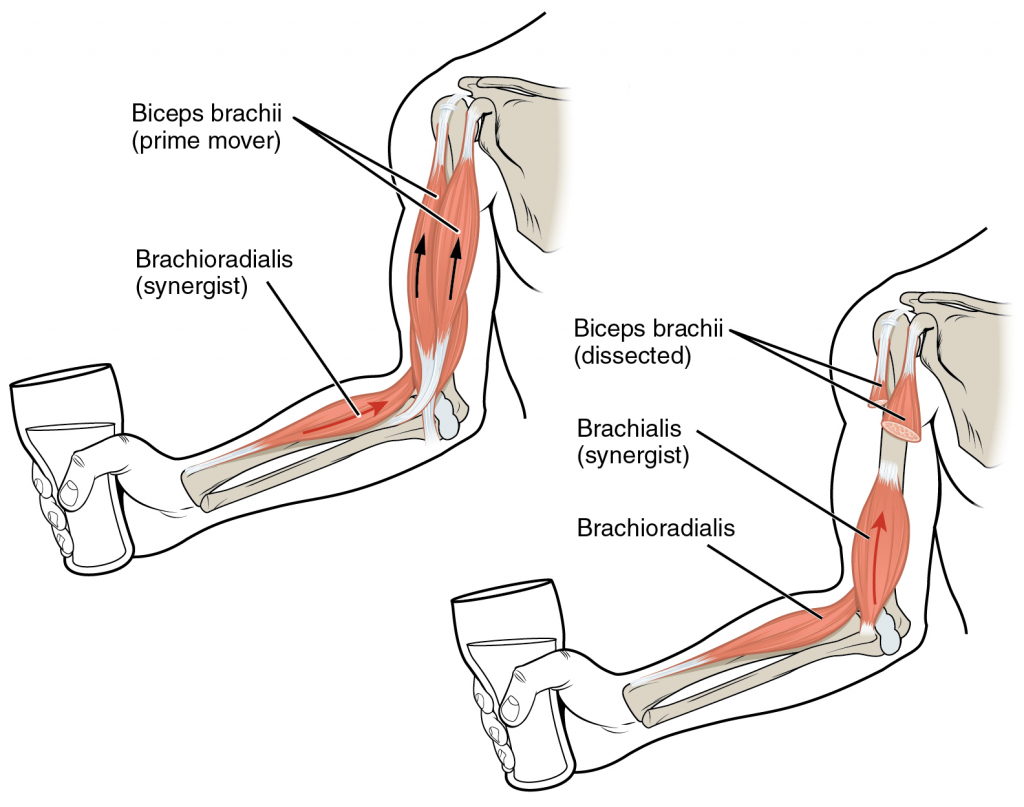 Die auf dem Ellbogen wirkenden Muskeln

Oberarm Extensoren

M. triceps brachii:  Ansatz an Olecranonon
Extensio  (+Adductio im Schultergelenk)
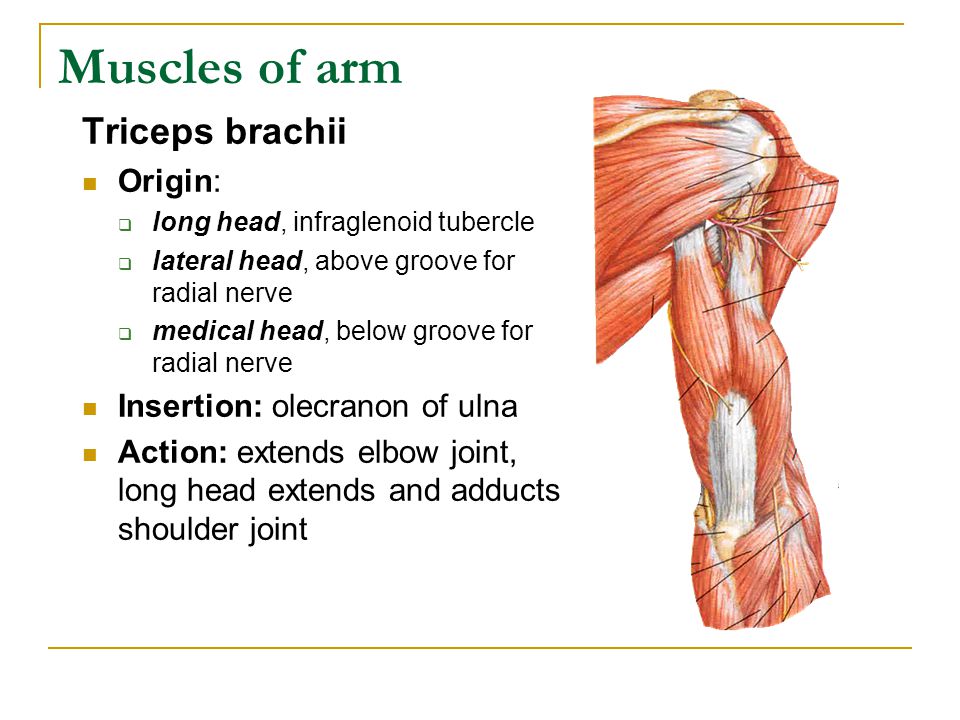 Die auf dem Ellbogen wirkenden Muskeln
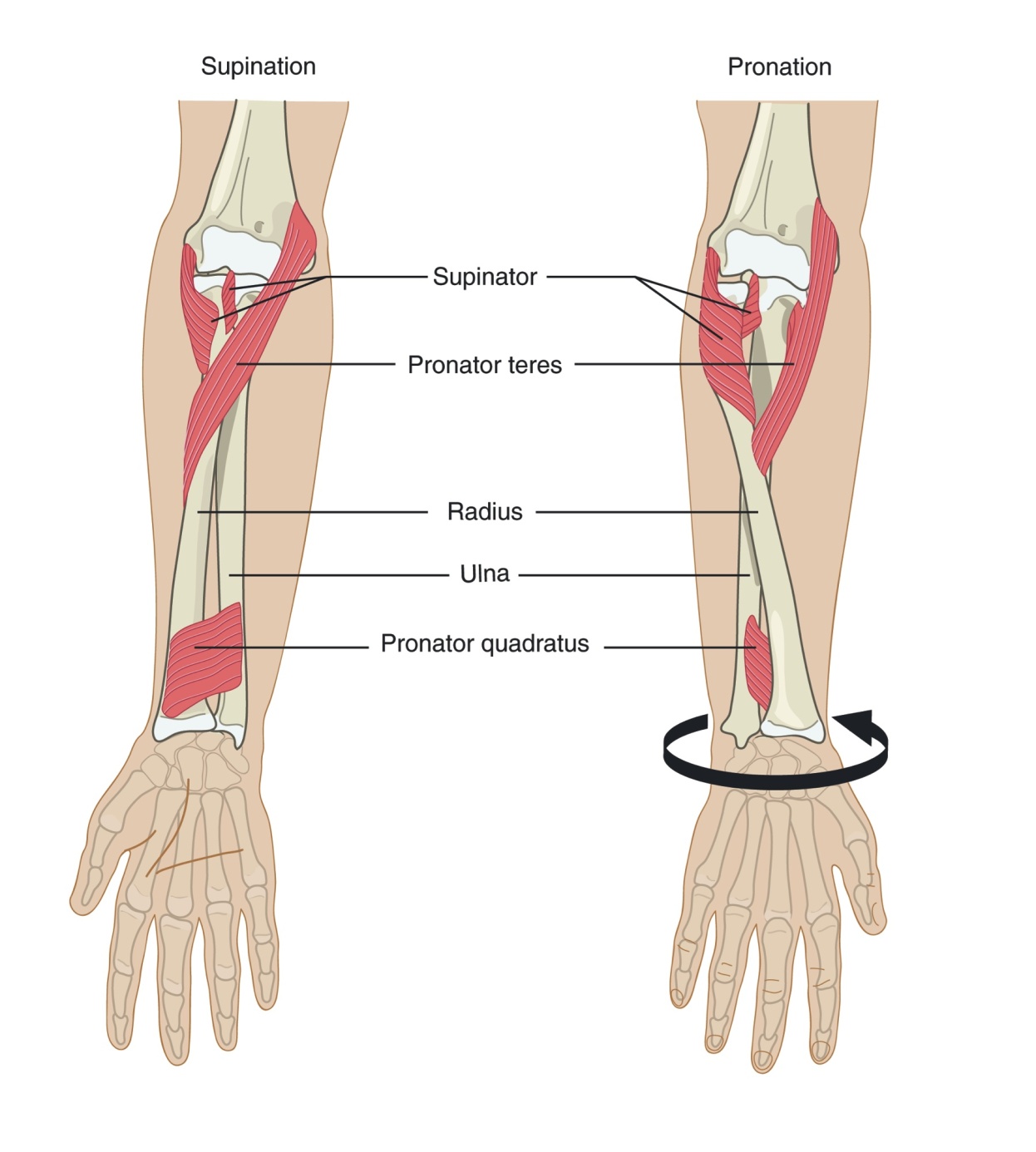 Pronatio
Unterarm Flexoren :
    M. pronator teres
    M. pronator quadratus
    (M. flexor carpi radialis)
Supinatio
Unterarm Extensoren:
    M. supinator 
    (M. abductor pollicis longus
     M. extensor npollicis longus)
Pronatio und supinatio
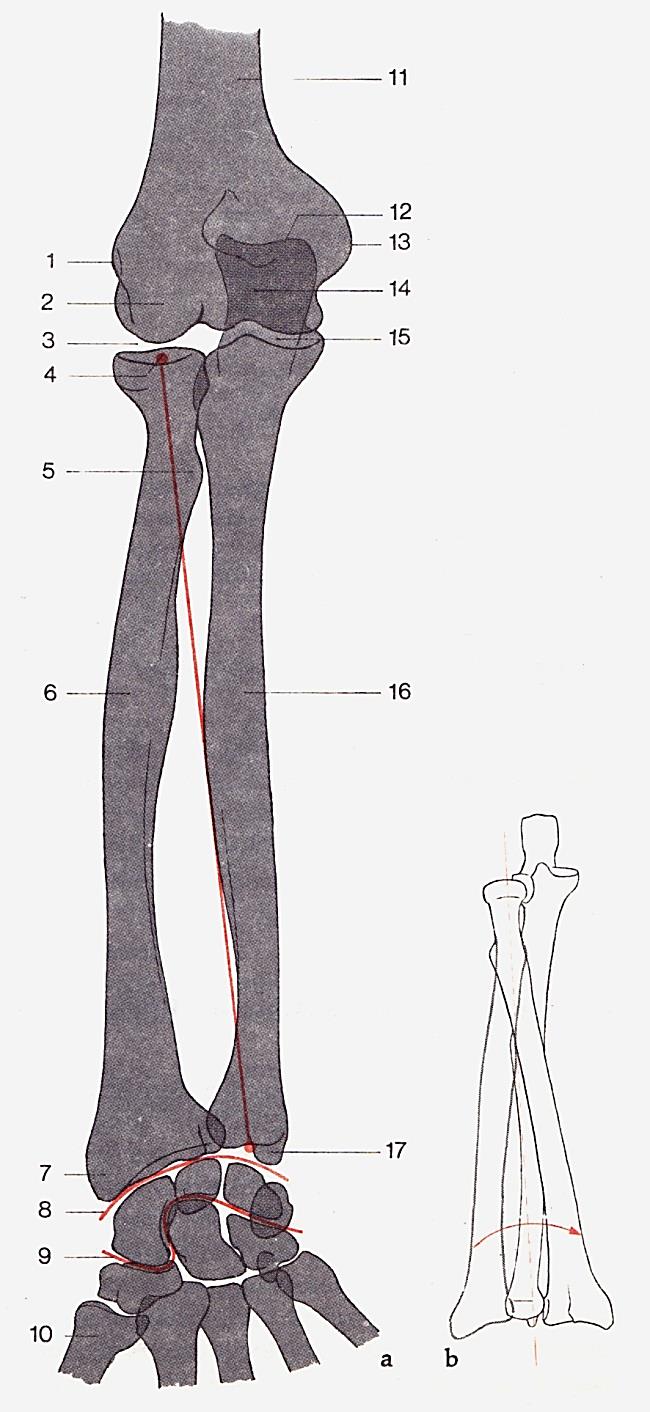 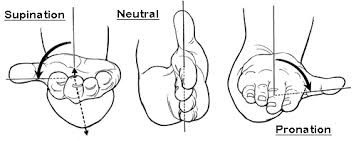 M. brachioradialis
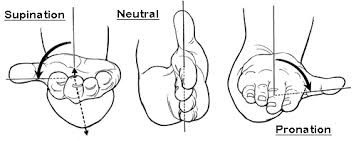 M. brachioradialis: reponiert den Extremitas  aus beiden Position
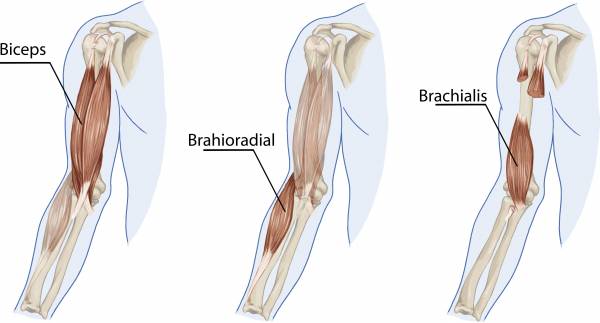 Hajdu
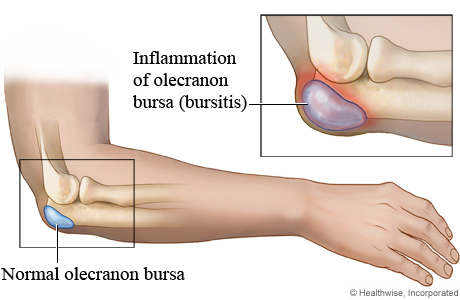 Bursitis olecrani
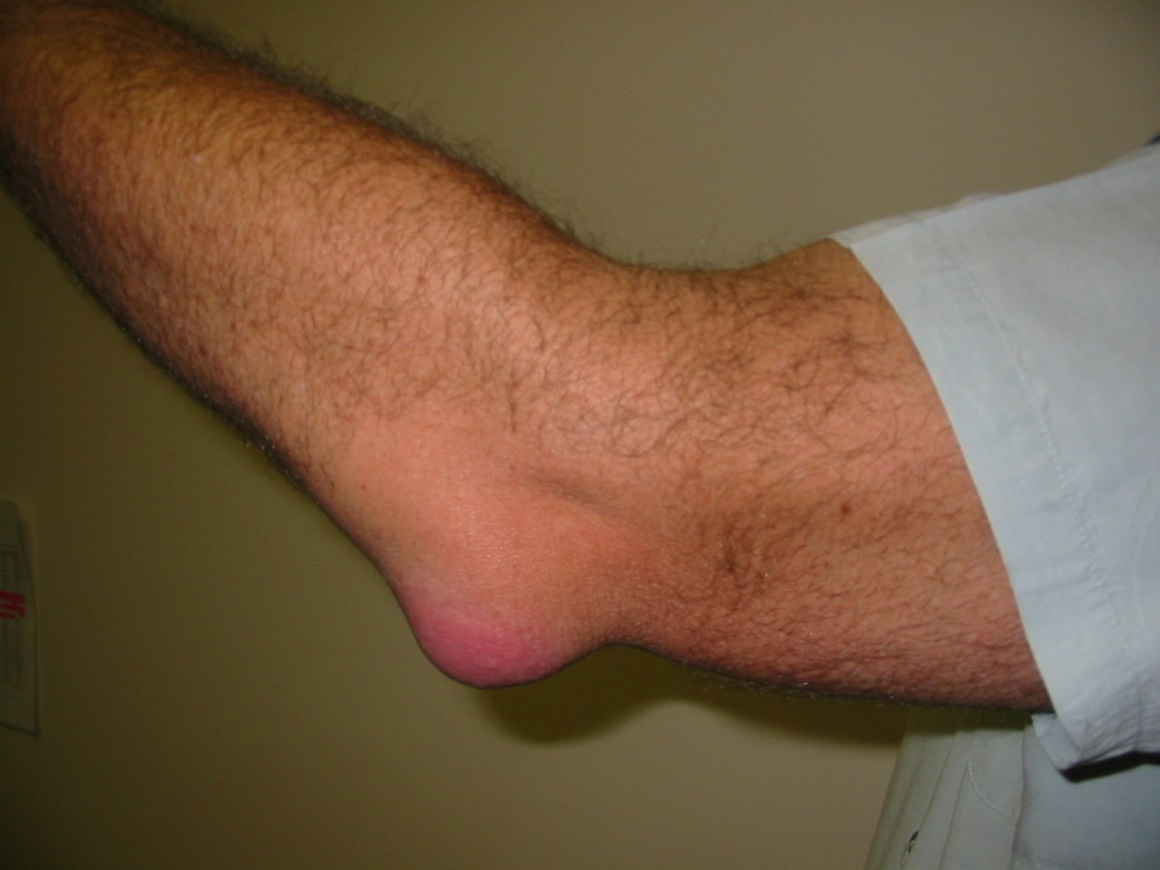 Die Bursitis (Entzündung des Schleimbeutels unter der Sehne des M. triceps brachi) kann nach autoimmun Krankheiten, nach bakterielle Infizierung oder nach Schadigung ausbilden.
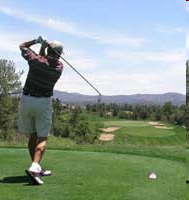 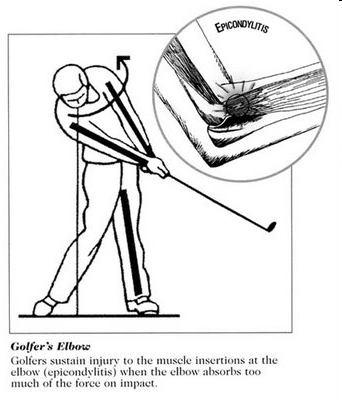 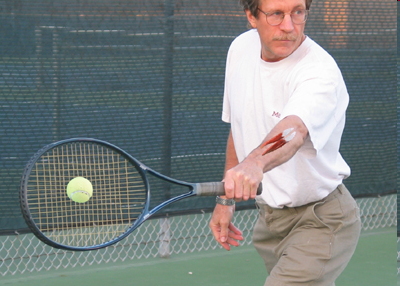 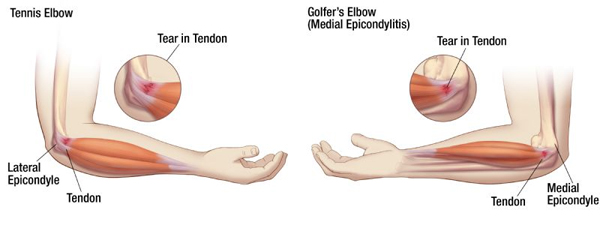 Schädigung, Einblutung des Gelenkknorpels, oder Mikrotrauma der Sehnen kann Bursitis olecrani verursachen.